19 August 2022
Estimating the centre of data in class intervals
LO: To estimate the Mean, Median and Mode of a set of data when presented in class intervals.
The mean
Shoe sizes (x)
Frequency (f)
8
9
9
10
17
10
11
10
12
9
S
S
If the data set is presented with a frequency table, How to calculate the mean?
This frequency table shows the shoe sizes of the year 12 class. Calculate the mean.
You can see that 9 people wear shoe size 8 if you are to add these 8 + 8 + 8 + 8 + 8 + 8 + 8 + 8 + 8 = 72 same as 8 x 9
To calculate the mean we need to multiply each single value (x) times its frequency (f)
(f x)
f x
(f )
72
550
90
55
170
10
110
The mean of the shoe size is 10
108
x =
x =
x =
S
S
(f x) =
(f ) =
550
55
The median
If the data set is presented with a grouped frequency table where the data is presented in classes.
The median should be contained in the group that has the middle value.
To calculate the median we are going to use this formula:
L =
35
Lower limit of the median class
60
n =
Total number of observations
cumulative frequency of the preceding class
16
c =
22
Frequency of the median class
f =
Cumulative Frequency
Age 
(a, years)
Frequency
10
Class size
h =
[25, 35)
16
16
= 30.5
38
[35, 45)
22
To find the median class we calculate the cumulative frequency.
56
[45, 55)
18
[55, 65)
4
60
TOTAL
60
The median
If the data set is presented with a grouped frequency table where the data is presented in classes.
The median should be contained in the group that has the middle value.
To calculate the median we are going to use this formula:
L =
35
Lower limit of the modal class
60
n =
Total number of observations
cumulative frequency of the preceding class
16
c =
22
Frequency of the median class
f =
Cumulative Frequency
Age 
(a, years)
Frequency
10
Class size
h =
– 16
30.5
× 10
[25, 35)
16
16
+
35
Med =
22
38
[35, 45)
22
56
[45, 55)
18
Med ≈
41.6
[55, 65)
4
60
TOTAL
60
The mean
Age 
(a, years)
Frequency ( f )
13 < a ≤ 14
2
14 < a ≤ 15
6
8
15 < a ≤ 16
16 < a ≤ 17
10
17 < a ≤ 18
4
S
S
If the data set is presented with a grouped frequency table where the data is presented in classes.
To calculate the mean we have to assume that the data is equally spread out in each of the classes, and use the mid-interval value of each class as the representative value for that class.
Because of this assumption, we can only find an estimate of the mean
The ages of students who exercise in the gym after school are in the table.
(f m)
f m
Mid-interval value ( m )
(f )
27
13.5
473
14.5
87
30
15.5
124
15.8
16.5
165
x =
x =
x ≈
The mean of the ages is 15.8 correct to 3 sf
17.5
70
S
S
(f ) =
473
(fm ) =
30
The mode
Shoe sizes
Frequency
8
9
9
10
17
10
11
10
12
9
If the data set were very large is better if the data is presented with a frequency table.
This frequency table shows the shoe sizes of the year 12 class.
When presented with a frequency table, the mode is the group with the greatest frequency.
Which size the store most commonly has to restock?
Find the modal shoe size.
The modal shoe size is 10
The mode
Age 
(a, years)
Frequency
13 < a ≤ 14
2
14 < a ≤ 15
6
8
15 < a ≤ 16
16 < a ≤ 17
10
17 < a ≤ 18
3
If the data set is presented with a grouped frequency table where the data is presented in classes.
The mode should be contained in the group that has the highest frequency. This is called the modal class.
This table shows the ages of students who exercise in the gym after school.
What is the modal age?
The modal age is 16 < a ≤ 17
You cannot tell which value within this group has the highest mode.
Thank you for using resources from
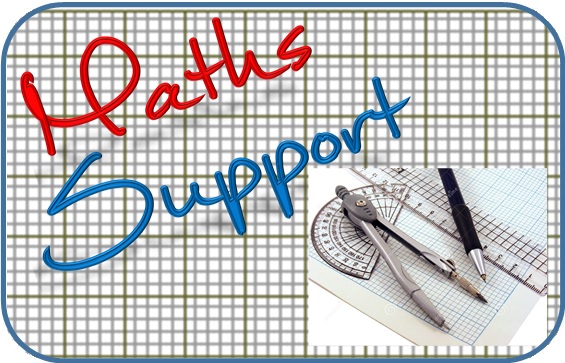 For more resources visit our website
https://www.mathssupport.org
If you have a special request, drop us an email
info@mathssupport.org